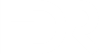 Transit Leadership Citizen Academy 2016
Transit Alliance of Middle Tennessee
October 19, 2016
Shaping the Future of Transit In Nashville
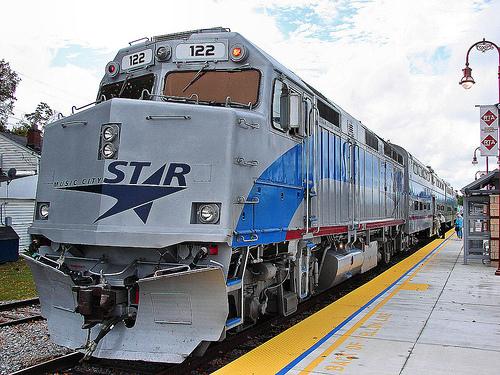 Presentation Outline
01
Existing Transit Environment
02
Transit Master Planning
03
Transit Technologies
Examples from Other Communities
04
Funding The Plan
05
In Conclusion
06
01
Existing transit environment
Transit In The News…
MTA Board approves nMotion 2016 transit plan.  Staff Reports • Updated Sep 27, 2016 at 3:00 PM ​
Recommendations:
Make Service Easier To Use
Improve Existing Services
Improve Access to Transit
Make Service More Comfortable
Develop a Network of Regional Transit Centers
Expand Services to New Areas
Build High-Capacity/Rapid Transit Network
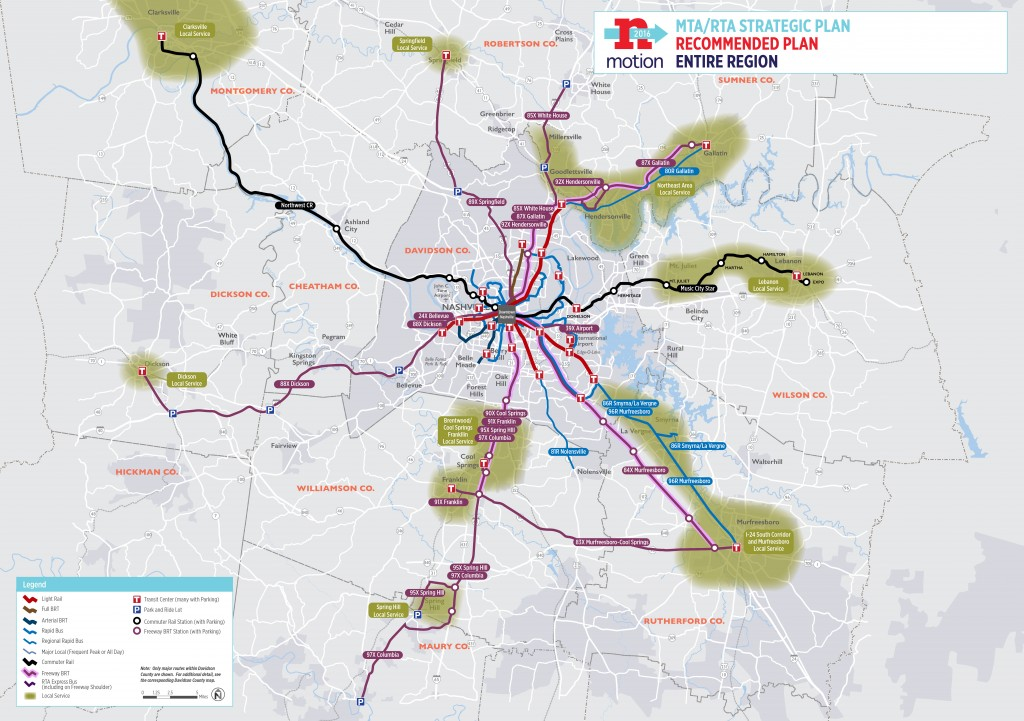 [Speaker Notes: Transit is a business issue, a political issue, a media issue, a personal issue, a financial issue, a community issue.]
02
transit MASTER PLANNINGSuccess” Is A Comprehensive Word!
Simplify service
Develop a single seamless systemprovide better customer informationsimpler fare paymentsmart technology
What about autonomous vehicles?
What about autonomous vehicles?
Improved pedestrian and bicycle connections
03
Transit technologiesThe Big Ticket Items…
Bus Rapid Transit
Modern Streetcar
Electric Multiple Units
Bus Rapid Transit (Lite)
Light Rail Transit
Commuter Rail
Trolley
Regular Bus
Transit Functions Better When It Offers Choices…
Elon Musk Hyperloop
Autonomous
Personal Rapid Transit
POD cars
Maglev
Smart Cars
Monorail
Bus on Shoulders
Transit Functions Better When It Offers Choices…
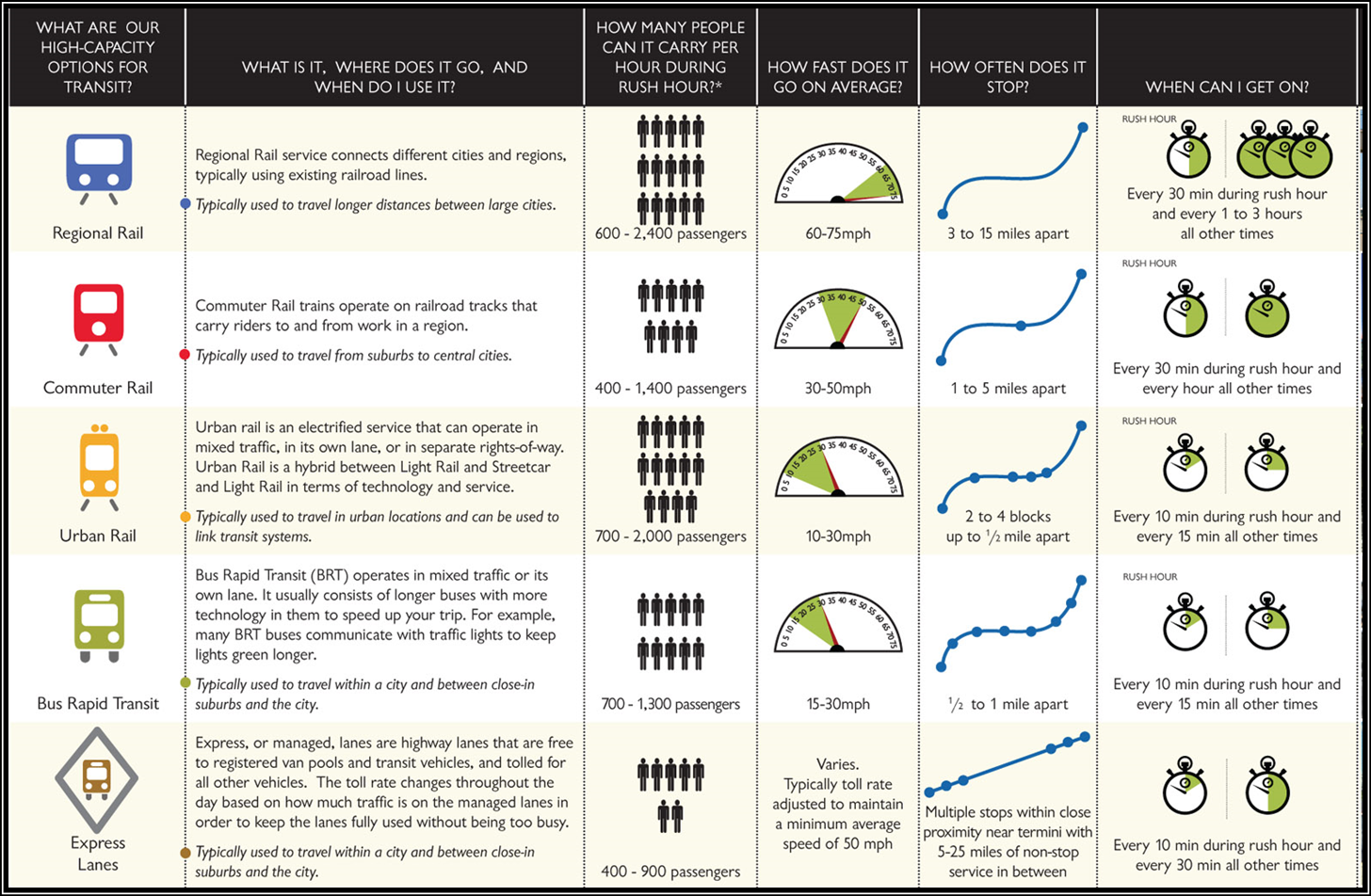 How Transit Technologies Compare
04
Stories from other placesWhat Have Others Done?
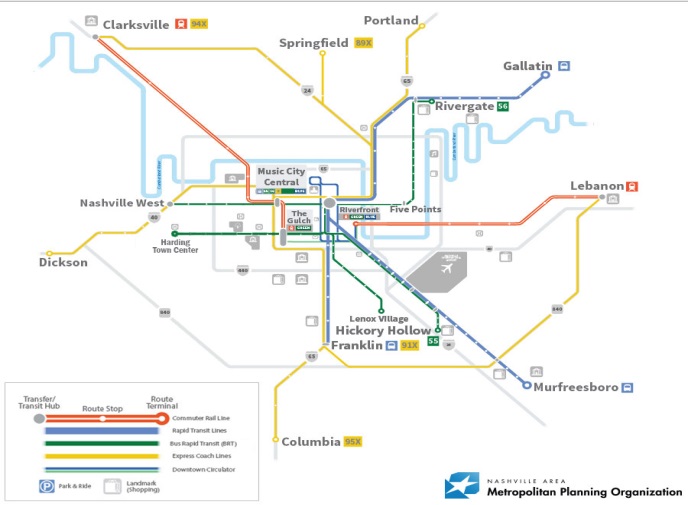 TRANSIT MASTER PLANS
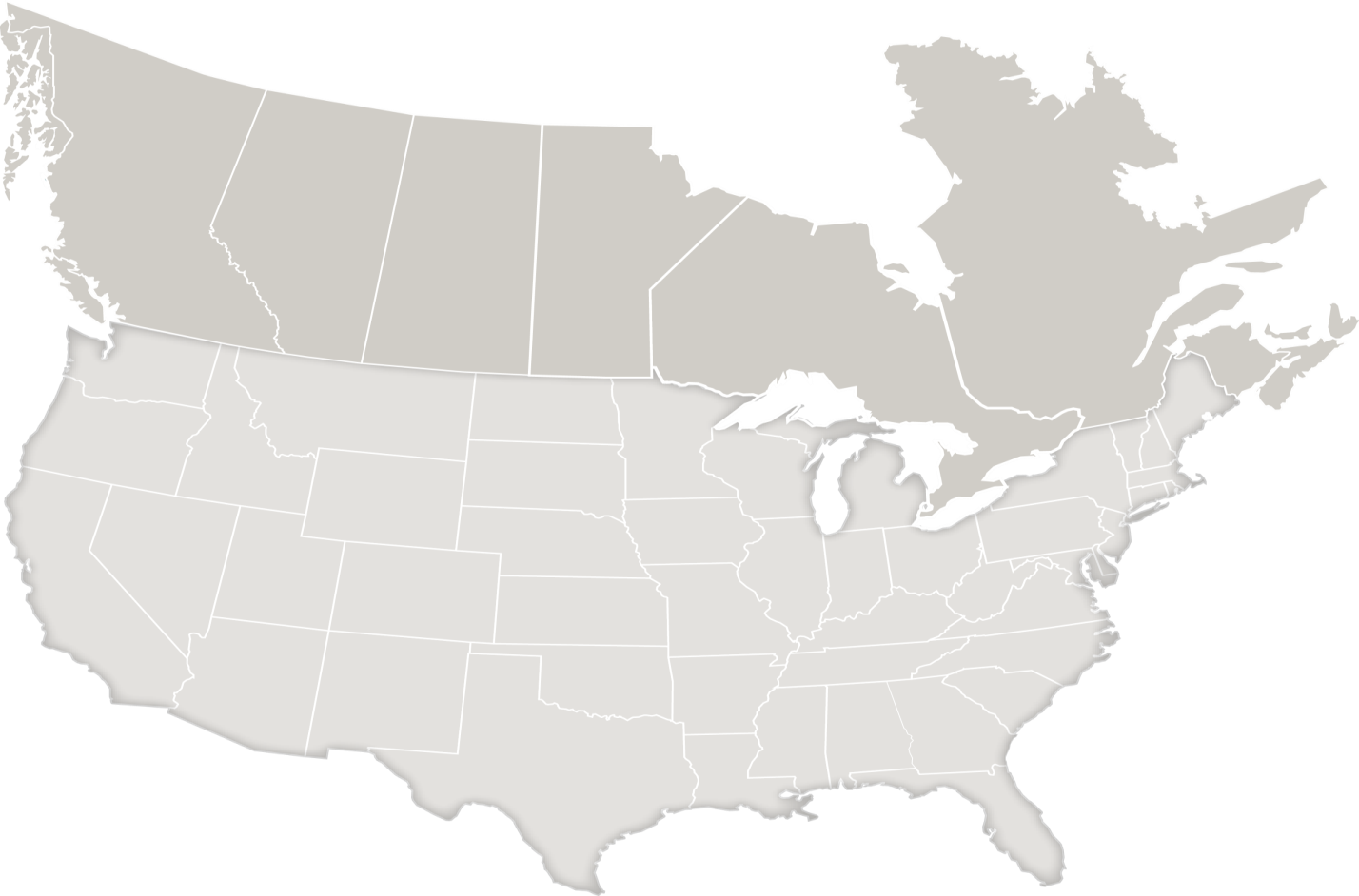 Asheville, NC
Boulder, CO
Fort Worth, TX
Grand Rapids, MI
Sacramento, CA
Saginaw, MI
Seattle, WA
Nashville
Linking Transit and Land UseFocus on Centers and Corridors
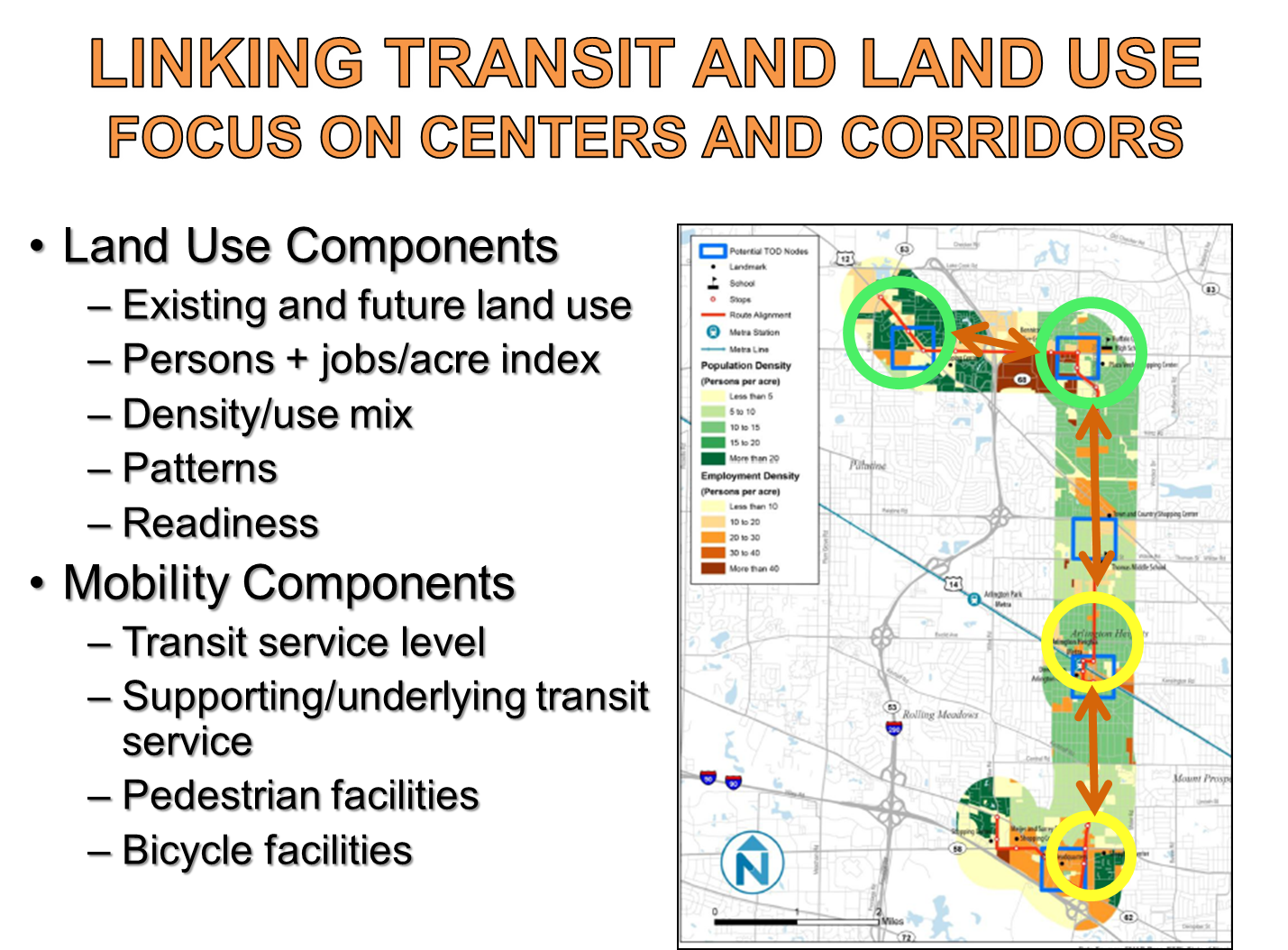 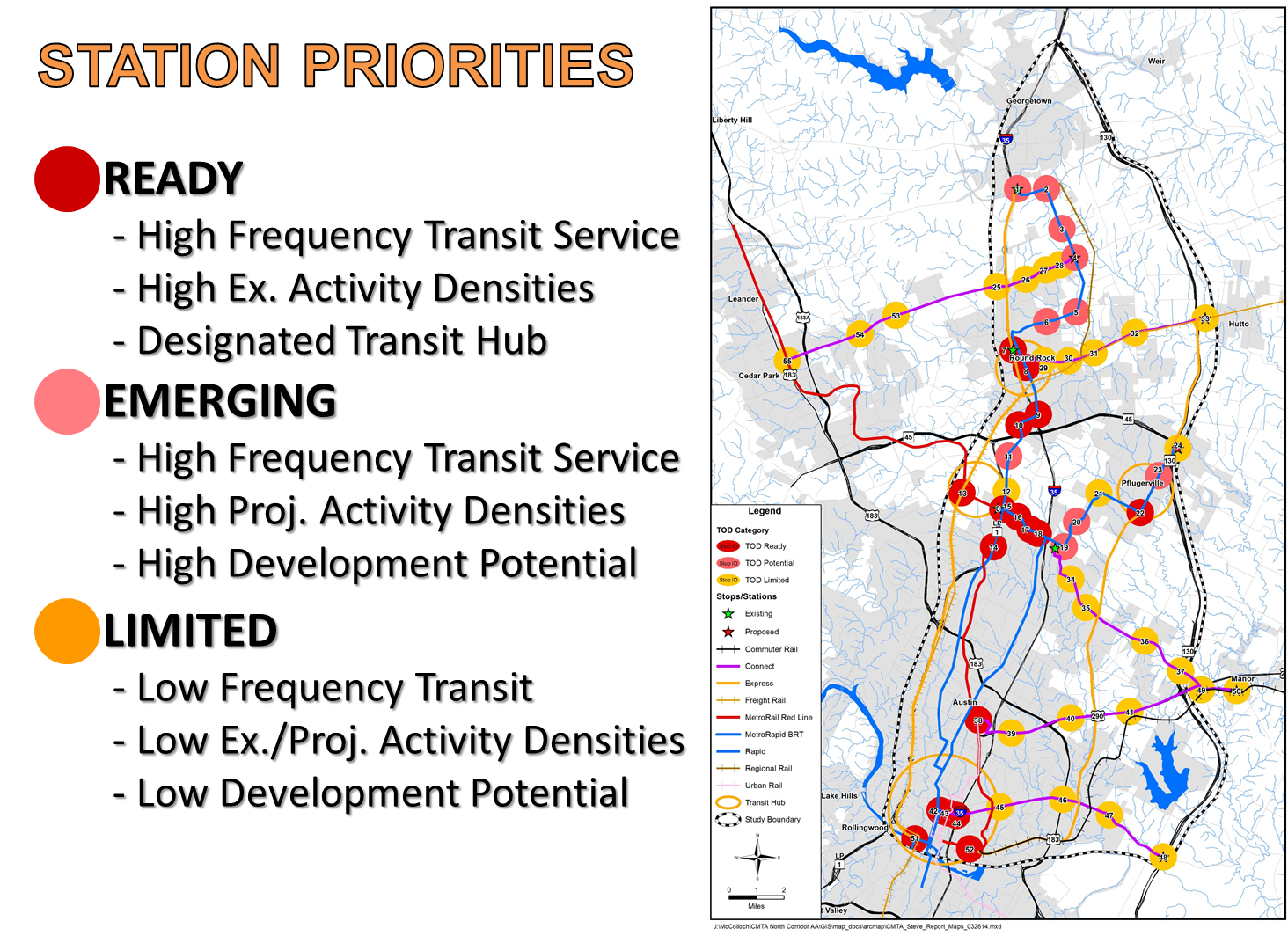 Station Priorities
Transit Friendly Development Types
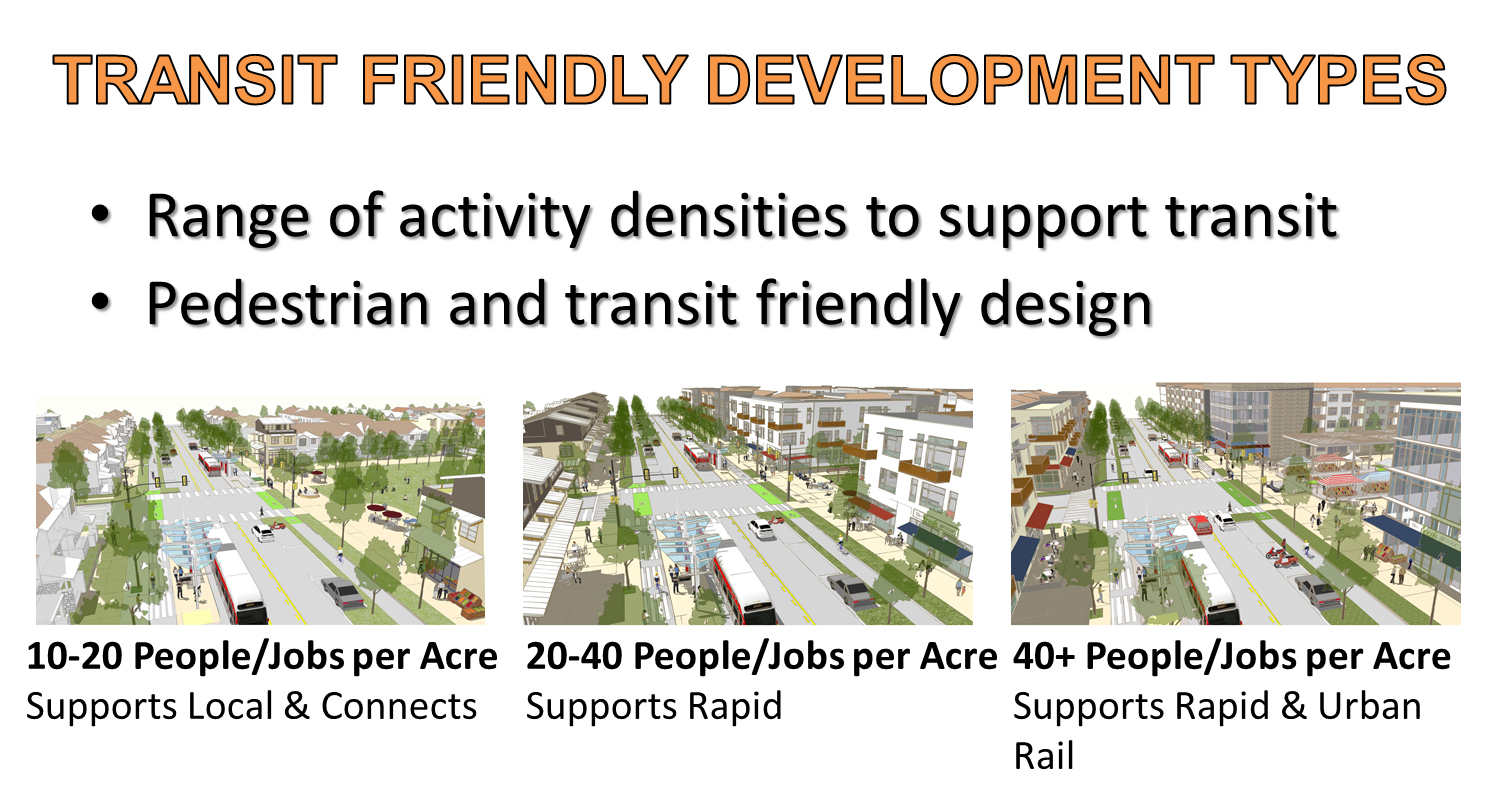 Transit Development StrategyLinking Transit and Land Use
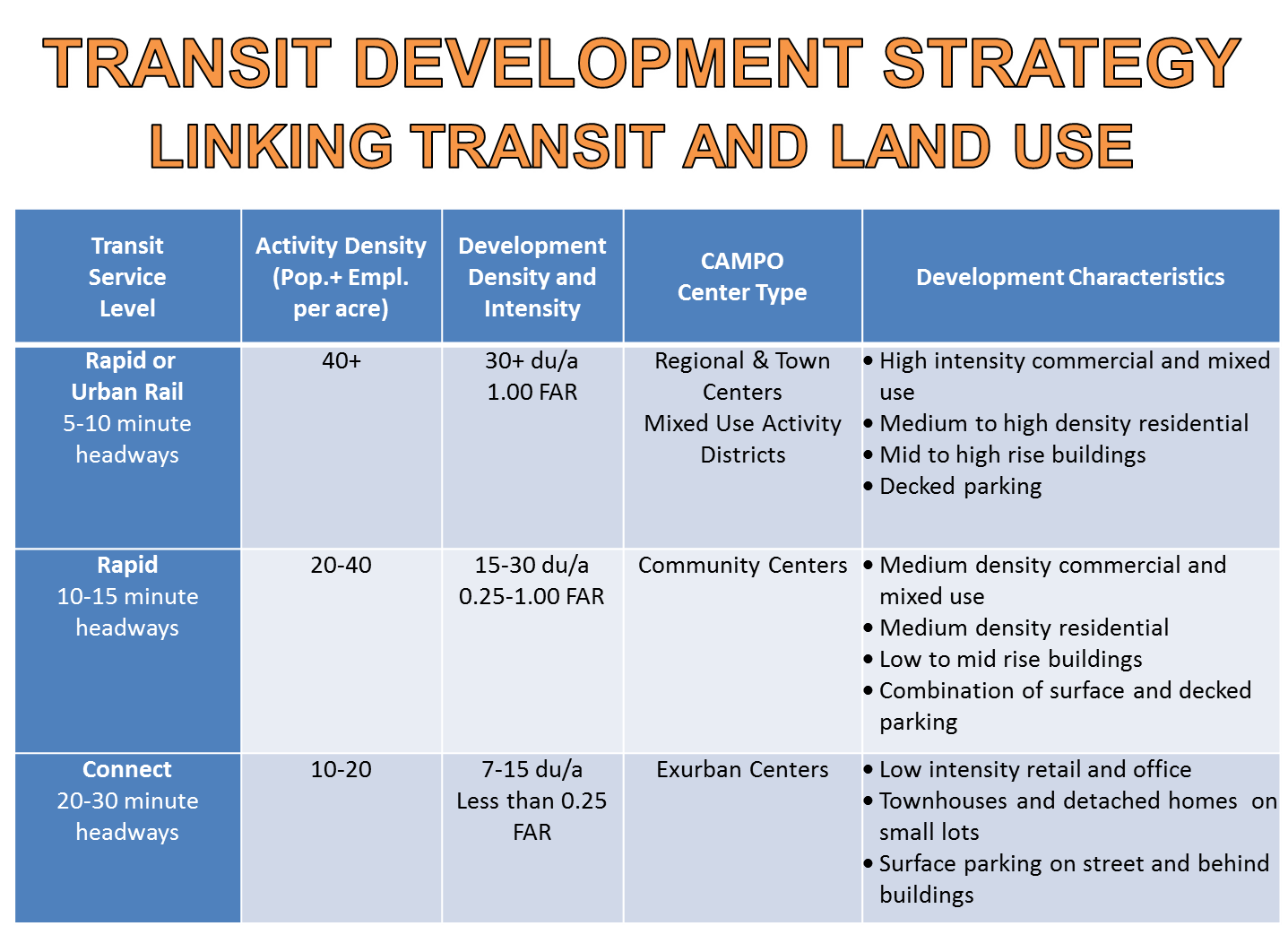 05
Funding & revenue strategies“To Build A Great Transit System, Additional Funding Will Be Needed For Both Capital Projects And Ongoing Operations” State of MTA System Report
Potential Funding Opportunities
State capital matching programs for capital projects e.g. Florida, Michigan and North Carolina (with legislation that requires States to provide match for capital projects)
Rental Car surcharge
Hotel/Motel Tax
Parking Fee
Private Contributions/Donations
Tax Increment Financing
Improvement Districts 
Dedicated taxes (local or Statewide – but primarily local)
Sales Tax
Property Tax
Payroll Tax
Gas Tax
06
IN CONCLUSION
““We've got to figure out some way to address mass transit and be able to not just build more roads and bigger and wider roads because that won't solve our problem but…to start to talk about public transportation” 

governor Bill Haslam (January 2016)